Importing Custom Libraries
BY SANJAY AND ARVIND SESHAN
Lesson Objectives
Learn how to input your own libraries of functions in your MicroPython programs
2
Copyright © 2021 Prime Lessons (primelessons.org) CC-BY-NC-SA.  (Last edit: 08/07/2021)
Why Is This Useful
You do not have to copy and paste functions that you create into every program that you write. You can just import your functions into each program.
When you make a change to your functions, you do not need to change it in every program. You can just change it in the library.
3
Copyright © 2021 Prime Lessons (primelessons.org) CC-BY-NC-SA.  (Last edit: 08/07/2021)
Step 1: Creating the Function Library
Create a new project file
This project will contain your library of functions.
In this example, we will create two simple functions. One that shows a left arrow on the light matrix, and one that shows a left arrow
def right():
    hub.light_matrix.show_image('ARROW_E')
def left():
    hub.light_matrix.show_image('ARROW_W')
Download the project to a slot on the hub and remember what slot you chose
4
Copyright © 2021 Prime Lessons (primelessons.org) CC-BY-NC-SA.  (Last edit: 08/07/2021)
Step 2: Importing the Library
Create a second program and copy this function into it
def importFile(slotid=0):
    import os, sys
    with open("/projects/.slots","rt") as f:
        slots = eval(str(f.read()))
    with open("/projects/"+str(slots[slotid]["id"])+"/__init__.mpy","rb") as f:
        program = f.read()
    try:
        os.remove("/importFile.mpy")
    except:
        pass
    with open("/importFile.mpy","w+") as f:
        f.write(program)
    if ("importFile" in sys.modules):
        del sys.modules["importFile"]
    exec("from importFile import *")
If you type importFile(slotid=XXX) and type the slot that you saved the other project to, your functions from the other project will be imported into this project.
If you try running left() or right(), the code should work properly.
Imports os and system libraries to manage files and modules
Reads the mapping of slots to files
Loads the slot that you requested into the variable “program”
Deletes the temporary file importFile.py
Copies your library into the temp file
Unloads any previous version of your library
Imports library
5
Copyright © 2021 Prime Lessons (primelessons.org) CC-BY-NC-SA.  (Last edit: 08/07/2021)
CREDITS
This lesson was created by Sanjay Seshan and Arvind Seshan for Prime Lessons
More lessons are available at www.primelessons.org
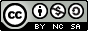 This work is licensed under a Creative Commons Attribution-NonCommercial-ShareAlike 4.0 International License.
6
Copyright © 2021 Prime Lessons (primelessons.org) CC-BY-NC-SA.  (Last edit: 08/07/2021)